ЕГЭ-2022по физике
Задания, требования и изменения
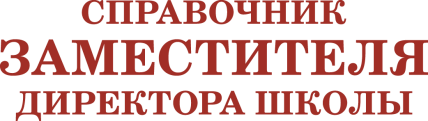 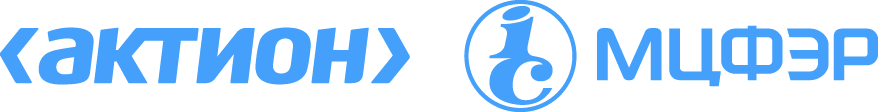 Изменения в КИМ ЕГЭ-2022
Кардинально изменили структуру КИМ и уменьшили количество заданий до 30. 

Увеличили максимальный балл за работу до 54.

В части 1 ввели новые интегрированные задания базового уровня – линия 1 и линия 2. Они содержат сведения как минимум из трех разделов курса физики.
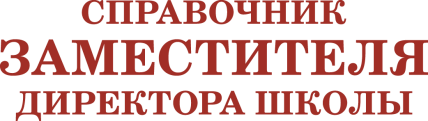 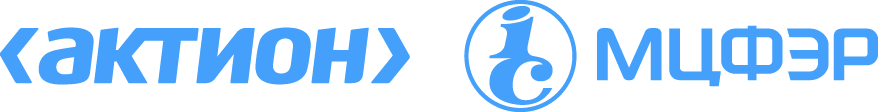 Изменения в КИМ ЕГЭ-2022
Изменили форму заданий на множественный выбор в линиях 6, 12 и 17. Теперь можно выбрать все верные ответы из пяти предложенных утверждений.

В части 2 увеличили количество заданий с развернутым ответом. Вместо заданий повышенной сложности с кратким ответом добавили расчетную задачу с развернутым ответом. Из-за изменения требований к решению задачи по механике ученику нужно не только математически решить ее, но и обосновать использование формул и законов. Оба параметра входят в критерии оценивания задания. Максимальный балл за задачу — 4.
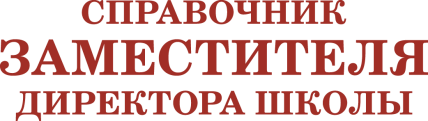 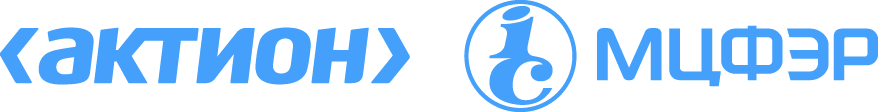 На что обратить внимание
Время 
Дополнительное оборудование
Первичный балл
Содержательные разделы предмета
Задания
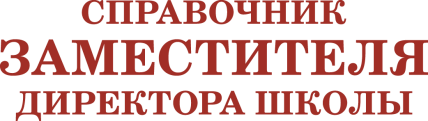 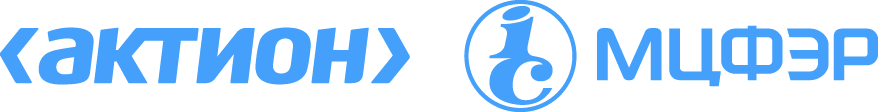 Время выполнения работы
3 часа 55 минут (235 минут) 


Для учеников с ОВЗ, детей-инвалидов и инвалидов – 5 часов 25 минут (325 минут)
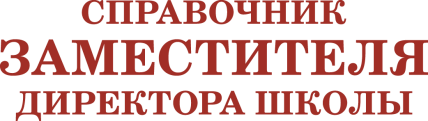 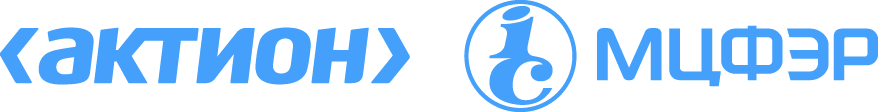 Дополнительное оборудование
Непрограммируемый   калькулятор с возможностью вычисления тригонометрических функций (cos, sin, tg)

Линейка
Не должна содержать справочную информацию
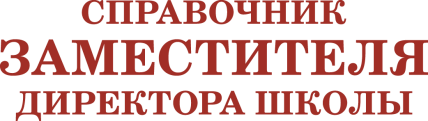 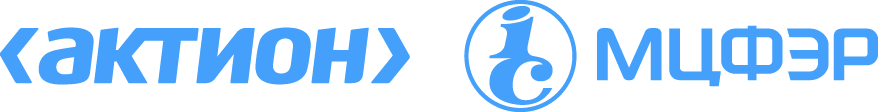 Первичный балл
Максимальный первичный балл – 54
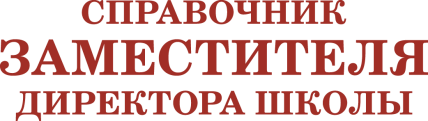 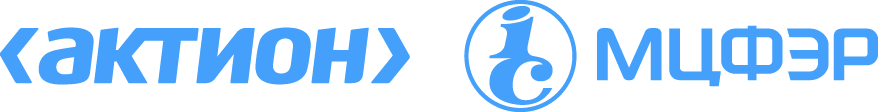 Содержательные разделы
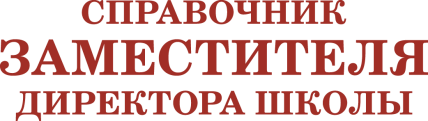 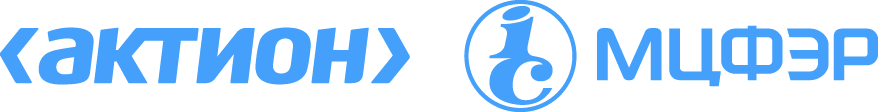 Задания
Экзаменационная работа содержит 30 заданий

Часть 1 содержит 23 задания с кратким ответом. Из них:
— 11 заданий с записью ответа в виде числа или двух чисел; 
— 12 заданий на соответствие и множественный выбор.
Максимальное количество баллов – 34
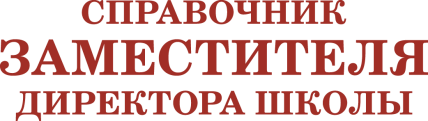 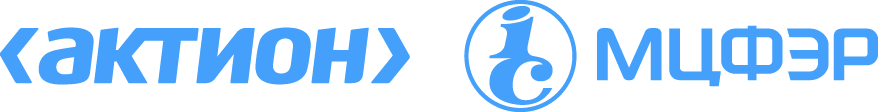 Задания
Часть 2 содержит 7 заданий с развернутым ответом – решение задачи или ответ в виде объяснения с опорой на изученные явления или законы.

Максимальное количество баллов – 20
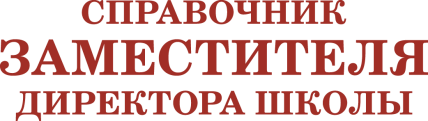 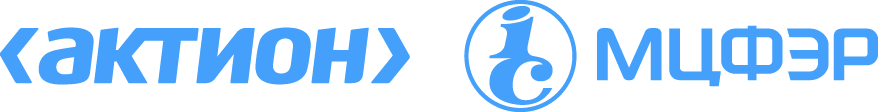 Задание №1
Трактовка физического смысла изученных физических величин, законов и закономерностей
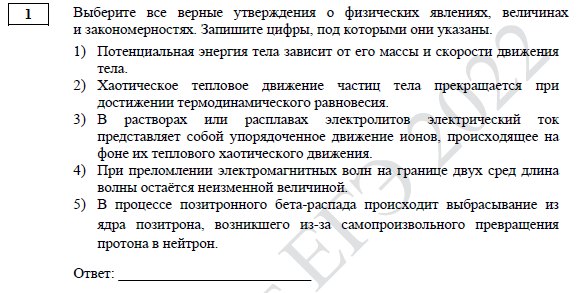 Это новое задание в КИМ-2022
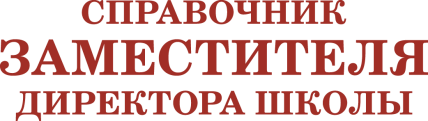 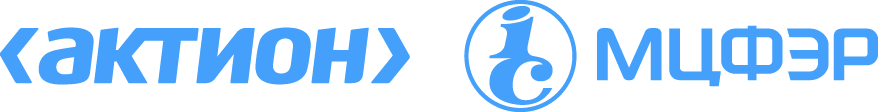 Задание №2
Использование графического представления
информации
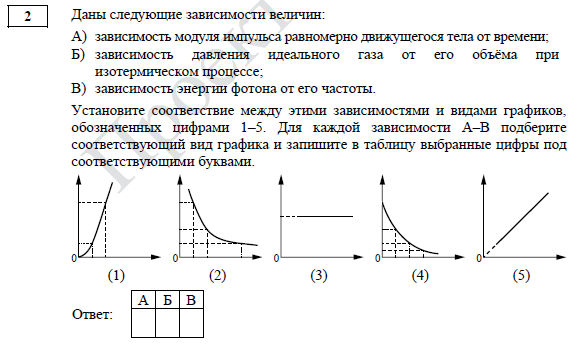 Это новое задание в КИМ-2022
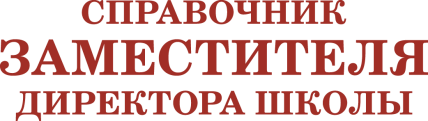 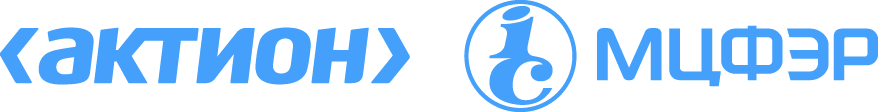 Задание №6
Анализ физических процессов или явлений с использованием основных положений и законов физики
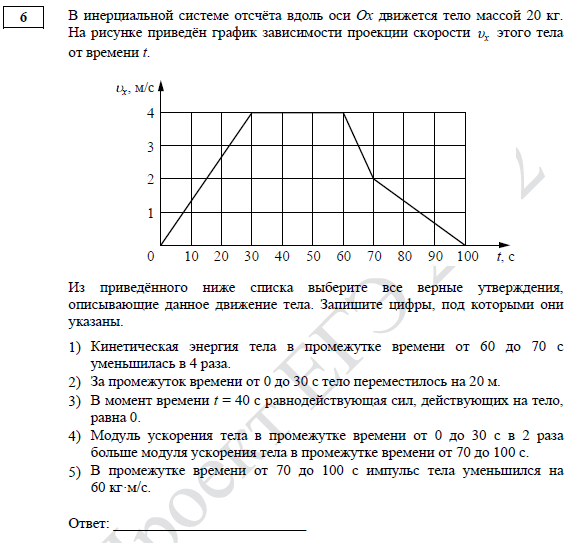 Это новое задание в КИМ-2022
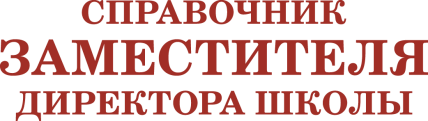 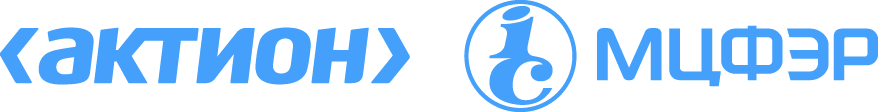 Задание №17
Анализ физических процессов или явлений с использованием основных положений и законов физики
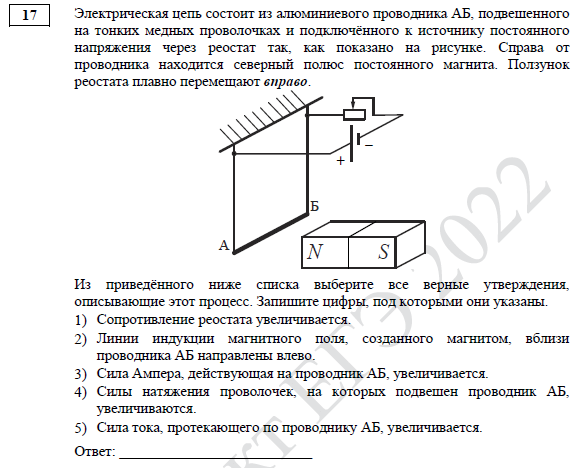 Это новое задание в КИМ-2022
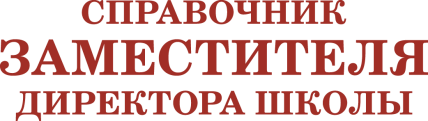 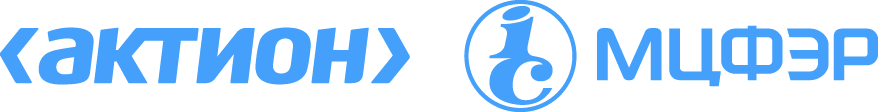 Задания №1, 6, 12 и 17
Задания на множественный выбор. 
В КИМ-2021 нужно было выбрать 2 верных утверждения из 5 предложенных.
В КИМ-2022 количество верных утверждений не указано.
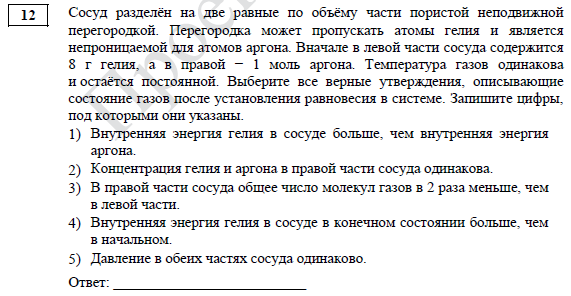 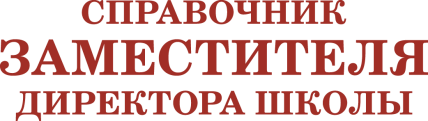 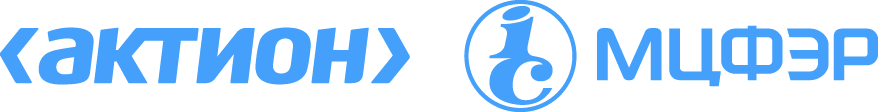 Задание №30
Решение задач с неявно заданной физической моделью по законам и формулам из одного-двух разделов курса физики с обоснованием модели решения
Это новое задание в КИМ-2022.
Ученику нужно решить задачу по механике и объяснить формулы и законы, на которые он опирался при решении. 

Максимальный балл за выполненное задание – 4.
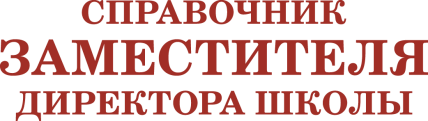 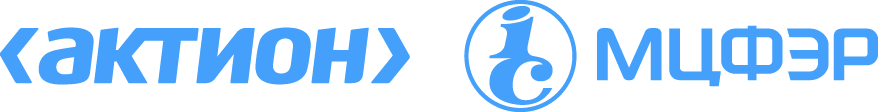 Задание №30
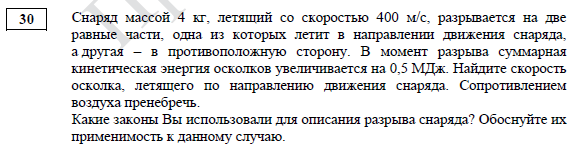 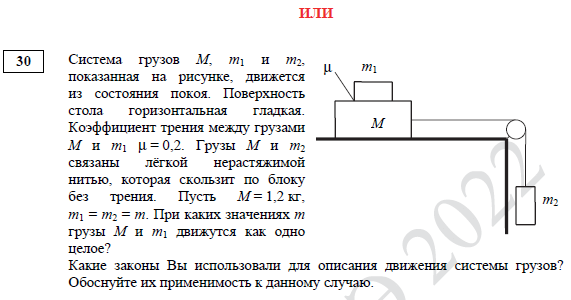 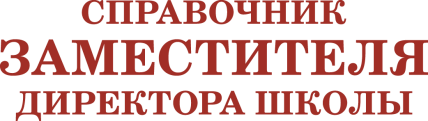 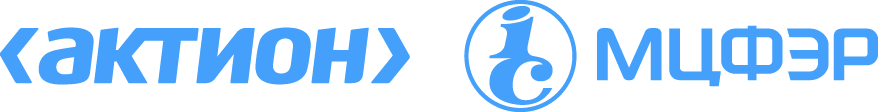